MÜSKÜLER DİSTROFİ
Kas erimesi olarak bilinen müsküler distrofi, çocukluk çağında en sık özürlülüğe neden olan hastalıklar arasında yer alır. 
Kas distrofileri kas liflerinin histopatolojik olarak tekrarlayıcı yıkım (nekroz), tamir (rejenerasyon) süreçlerini birlikte gösteren, sonuçta nekrozun galip gelmesi ile kas lifi kaybı, bu kaybın yerini alan endomizyal ve perimizyal yağ ve bağ dokusu artışı ile karakterize genetik hastalıklarıdır. Değişik ağırlıkta, ancak ilerleyici seyrederler.
Çocukluk çağında başlangıç gösterenler erken dönemde hafif gecikmiş motor becerilere sahip, kas zayıflığı yavaşça ilerleyerek ambulasyon(ayağa kalkma) kaybına neden olur.
X’e Bağlı Resesif Geçen Kavşak Tipi Kas Distrofileri (Distrofinopatiler)
Xp21 geni tarafından kodlanan ve kas hücrelerinde sarkolemma altında yerleşmiş olan distrofin proteininin kalitatif veya kantitatif bozuklukları sonucu ortaya çıkan bir grup kas distrofisidir.
Xp21 distrofin geninde hastalığa neden olan en sık mutasyon tipi, genin değişik bölgelerindeki delesyonlardır (olguların %50-60’ında). Daha zahmetli olmakla birlikte, nokta mutasyonları da gösterilebilir. Olguların yaklaşık 1/3’ünde ise mutasyon gösterilememektedir. Mutasyon sonucu protein hiç üretilemez ise DMD (Duchenne Musküler Distrofi) ortaya çıkar, klinik tablo oldukça ağırdır. Eğer var olan mutasyon bir miktar distrofin üretebiliyorsa bu durumda BMD (Becker müsküler distrofisi) ortaya çıkar, klinik tablonun ağırlığı genellikle yapılabilen distrofinin miktarı veya büyüklüğü ile doğru orantılıdır.
Duchenne Musküler Distrofisi
Turner Sendromlu kadınlarda görülür. Kadın taşıyıcıdır.
1/3500 erkek doğumda bir görülür.
%70 aile hikayesi vardır, %30 spontan mutasyonla gelişebilir.
DMD, sarkolemmada distrofinin hiç bulunmadığı durumda ortaya çıkar.
Çocuğun doğumu ve ilk yıl içindeki gelişme aşamaları tümüyle normaldir.
 Baldırlar, çocukluktan itibaren genellikle şiş ve serttir (psödohipertrofi).
 Yaklaşık 8 yaştan sonra hastalığın gerçek ilerleme hızı kendini gösterir ve omuz kavşağının da tutulduğu fark edilmeye başlar.
Hasta parmak ucunda yürümeye eğilimli olur.
Yürüyüş hiperlordotik ve paytaktır.
psödohipertrofi
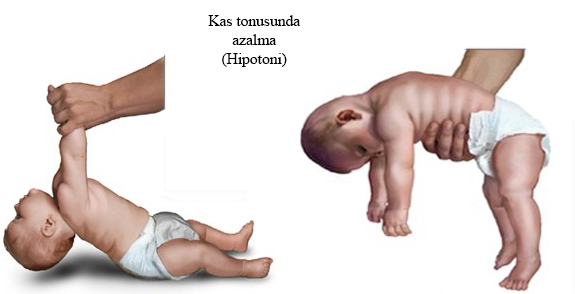 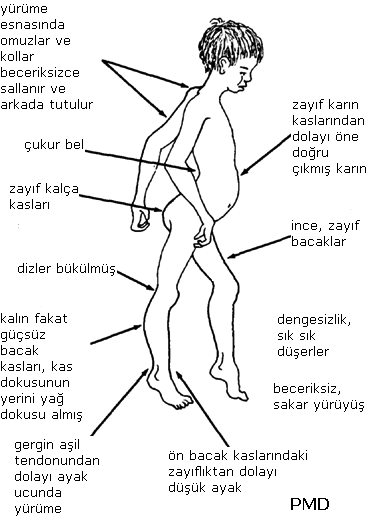 Destek de yetmediğinde hastalar tekerlekli iskemleye bağlanırlar. Bu genellikle 9-11 yaş arasında olmakla birlikte hastalar en geç 13 yaşlarına kadar bu bağımlılığa ulaşırlar (ENMC tanı kriterleri).
Tekerlekli iskemleye bağımlı olduktan sonra hastada genellikle hızla skolyoz gelişir. Bu skolyoz da ilerleyicidir ve solunum işlevini, solunum kaslarının tutulmasından beklenenin ötesinde bozar.
16 yaştan sonraki hemen bütün hastalarda kardiyomiyopati bulguları saptanır.
Hasta 18-19 yaşına geldiğinde bir yandan yatağa bağımlılığın getirdiği sorunlar, diğer yandan azalmış solunum kapasitesi nedeni ile genellikle araya giren bir akciğer infeksiyonu ile solunum sıkıntısı yaşar.
Taşınabilir solunum cihazı kullanmadıkça hastalar genellikle 20-25 yaş arasında kaybedilirler.
CK(kreatin kinaz), hiç klinik bulgunun olmadığı neonatal dönemde bile çok yüksektir (20-100 kat). Hastalığın ileri dönemlerinde, kas lifi dışına CK çıkaracak kas miktarı çok azaldığından, CK daha düşük düzeylerde bulunur, bazen normale yaklaşır. Hastaların yaklaşık %10’unda orta derecede zekâ geriliği, birçoğunda  disleksi( öğrenme güçlüğü) mevcuttur.
Duchenne muskuler distrofinin (DMD) tanısı nasıl konur?
Serum kas enzim düzeylerinin, özellikle kreatin kinaz (CK) enziminin düzeyinin kanda normalden yaklaşık on kat yüksek olması
Elektromiyogram (EMG) denen tanı yönteminde tesbit edilen motor birim potansiyellerinin amplitüd ve süresinde azalmanın olması gibi elektrofizyolojik bulgular
Kas biyopsisinde kas liflerinin harabiyetinin görülmesi ve kas dış membranında distrofin yokluğu
 kas ultrasonografisinde DMD’ye özgü “distrofik” görünüm DMD’de tanı koyduran labaratuvar sonuçlarıdır.
Distrofinopatilerde tanı, anamnez ve klinik bulguların yanı sıra genetik inceleme ile konur. Kas immünhistokimyası distrofinin hiç olmadığını göstermek, yani DMD tanısını kesinleştirmek için kullanılır ve özellikle, genetik incelemede delesyon gösterilemeyen hastalarda değerlidir. 
 İmmunhistokimyasal olarak distrofinin bulunduğu durumlarda distrofinin kalitesini göstermek amacı ile “Western blotting” yapılması gerekir. Bu inceleme Becker tipi kas distrofisini, diğer benzer seyirli kavşak tipi distrofilerden ayırt etmeye yarar.
tedavi
Günümüzde DMD’nin kesin tedavisi yoktur.
Ancak fizyoterapi uygulamaları, cihazlama  ve steroid tedavisi sonucu çocukların yürüme yeteneklerini daha uzun süre (ortalama 2-3 yıl daha fazla) devam ettirdikleri ve yaşam kalitelerinin daha iyileştiği bilinmektedir.
Egzersiz uygulamalarından kuvvetlendirme, germe egzersizleri ve solunum egzersizleri tedavide kullanılan egzersizleridir.
Günümüzde DMD’nin tedavisi ile ilgili çeşitli araştırmalar yapılmıştır ve yapılmaya devam etmektedir. Bu araştırmalar kesin tedavi yöntemi olmamakla beraber araştırmalar tarafından bir tedavi yöntemi olarak kullanılması için çalışmalar yapılmaktadır.
Günümüzde DMD’nin tedavisi ile ilgili çeşitli araştırmalar yapılmıştır ve yapılmaya devam etmektedir. Bu araştırmalar kesin tedavi yöntemi olmamakla beraber araştırmalar tarafından bir tedavi yöntemi olarak kullanılması için çalışmalar yapılmaktadır.
EKSON ATLAMA TEDAVİSİ
DMD vakalarının %65’inde hastalık büyük ekson delesyonlarından kaynaklanır. Distrofini oluşturan 79 eksonun başlangıç ve bitiş bölgeleri birbirini tamamlayarak bir okuma çerçevesi oluşturur. Delesyonlar çerçeve düzeninin gelişi güzel bozulmasına neden olur. Bu durum ‘çerçeve kayması’ olarak tanımlanır. Ekson atlama tekniği mutasyonun yok edilmesi prensibine dayanmamaktadır. Temel yaklaşım, çerçeve kayması etkisinin yok edilmesi üzerine kurulmuştur. Öngörülen tedavi sürecinde hedef, DMD kliniğinin hafifletilerek BMD’ye dönüştürülmesidir. 
Genel faz çalışması sonuçları bilimsel yayınlarda bildirilmiş olup umut vaad ettiği görülmüştür. Bununla birlikte bu çalışmaların insanlar üzerinde dünya çapında rutin tedavi uygulamaları henüz başlatılmamıştır.
Ataluren
İlacın herhangi bir ülkede düzenleyici kurumlar tarafından satışı henüz onaylanmamış, ancak potansiyel bir tedavi yolu olarak test edilmekte olduğu anlamına gelir. Ataluren, nonsense mutasyon olarak bilinen belirli bir mutasyon veya genetik koddaki bir değişikliği hedefler.
Nonsense mutasyonlar, Duchenne kas distrofisi (Duchenne muscular dystrophy - DMD) durumunda distrofin gibi önemli bir proteinin üretiminin erken dönemde durması sebebiyle genetik kodda oluşan bir bozukluktan ötürü ortaya çıkan hatalardır.
DMD vakalarının yaklaşık yüzde 13'ü, erken stop kodonu olarak da bilinen nonsense mutasyon sebebiyle olur. Ataluren'in, hücre mekanizmasının nonsense mutasyonu yenip işlevini yerine getiren protein üreterek bozukluğun altında yatan nedenini tedavi etme potansiyeli vardır.
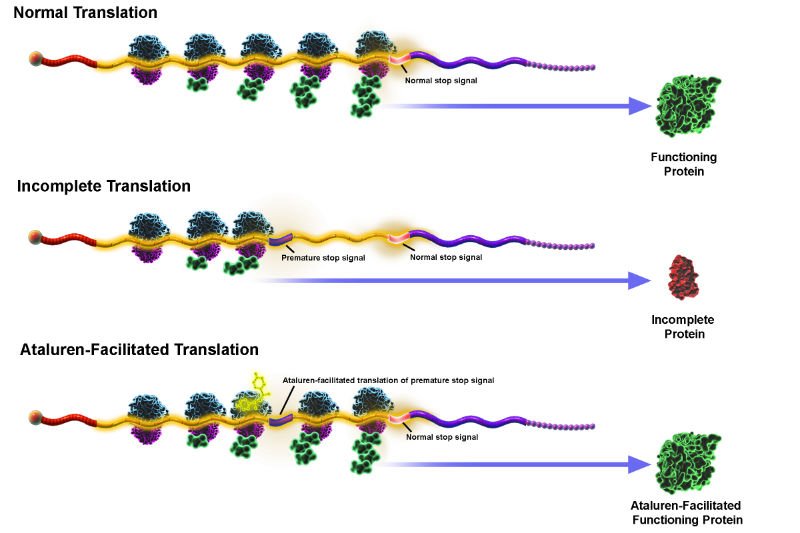 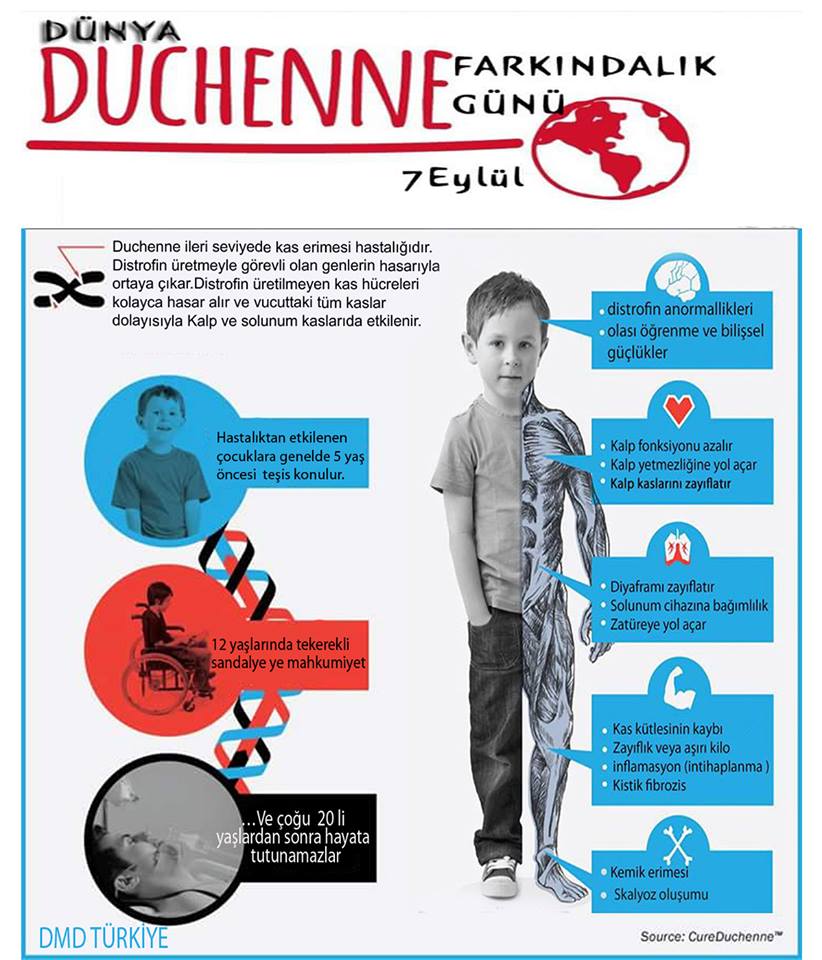 Becker tipi kas distrofisi
Becker tipi kas distrofisi,  sarkolemmada  distrofinin  bulunduğu, ancak az  miktarda veya normalden kısa bir protein yapısında olduğu durumda ortaya çıkar.
Belirtiler 5-55 yaş arasında başlar. Distrofinin çok kısa olduğu bazı olgularda başlangıç yaşı DMD’dekine yakın olabilir.
Hastalığın seyri de DMD’dekine oranla daha yavaş veya selimdir.
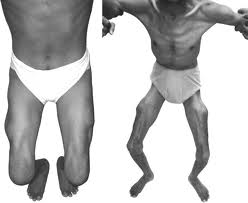 CK her dönemde çok yüksektir.
Hastaların birçoğu başlangıçta baldırlarda şişlik (psödohipertrofi) ve egzersizle baldırlarda ağrı ve kramplardan yakınırlar.
Bu dönemde hiç güçsüzlük olmayabilir veya yalnızca gluteus maksimus kasında zaaf bulunabilir.
 Bu nedenle tüm kasların test edilmesi, gluteus maksimus kasının ise hasta yüzükoyun yatarken test edilmesi önemlidir. Becker tipi kas distrofisinde gluteus maksimus kasının tek başına veya iliopsoas kasından daha belirgin olarak tutulması bu hastalığı, klinik olarak kendisine çok benzeyen spinal müsküler atrofiden klinik planda ayırmaya yardımcı olur .
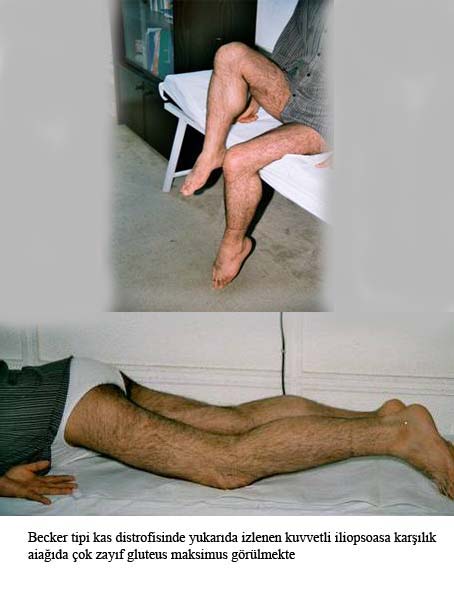 Hastalığın erken başladığı durumlarda ilerleme DMD’ye yakın ancak yine de ondan daha yavaştır.
Becker tipi kas distrofisinde dikkat edilmesi gereken en önemli nokta, kardiyomiyopati  olasılığının yüksekliğidir.
Ekstremite zaafı ile orantısız olarak kalp kası tutulabilir ve yaşamsal tehlike oluşturabilir. Bu nedenle hastanın yakınması olmasa bile her yıl etraflı kardiyolojik incelemesinin yapılması ve ancak ilk kardiyolojik muayene yapıldıktan sonra fizyoterapi egzersiz programının başlatılmasına karar verilmesi gerekir.
Fizyoterapistin belirlediği egzersiz programını aksatmamalıdır ve mümkün olduğunca hareket etmelidir.
Dengeli beslenmek ve kilo almaktan kaçınmak da çok önemlidir.Kilo aldığımızda eklem ve kaslarımıza etkiyen yük artar, hareket ettiğimizde daha çabuk yoruluruz. 
Ayrıca hasta sosyal hayattan kopmamalı, yeni hobiler edinmelidir.
 Daha çok dilini, aklını ve ellerini kullanarak yapabileceği aktivitelerde çok başarılı olabileceklerini ve üretken oldukça daha mutlu bir yaşam sürdürebileceklerini unutmamalıdır.
tedavi
Hastalığın şu an için bilinen bir ilaç tedavisi yoktur. Mevcut tedavi belirtilerin azaltılması ve fonksiyonların normale yakın düzeyde korunmasına yöneliktir.
Eklem sertlikleri, kramplar, ağrılar ve şekil bozukluklarını önlemek;güç kaybı hızını yavaşlatabilmek için bir fizyoterapist kontrolünde düzenli egzersiz yapılmalıdır.
Düzenli egzersiz kasların tam kapasiteyle kullanılabilmesini sağlar. Çünkü hareket etmeyen kaslar tüm insanlarda zamanla küçülür ve zayıflar. Ayrıca gen tedavisi ile ilgili çalışmalar da devam etmektedir.
İmran ülkü alev            16240146 Sümeyra aslan                15240154   İrem güney                    16240178    Dilan çalışıcı                         15240164